INFORMACIONI SISTEMI
MODERNA ORGANIZACIJA U GLOBALNOM OKRUŽENJU ZASNOVANA NA VEBU
Branko Latinović
PROGRAM PREDMETA
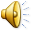 Teorijski deo: Informacioni sistemi, Rainer, Turban (2009), Uvod u informacione sisteme – podrška i transformacija poslovanja, Data Status

Vežbe: Word, Excel, Access, Power Point
2
POGLAVLJE 1
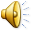 MODERNA ORGANIZACIJA U GLOBALNOM OKRUŽENJU ZASNOVANA NA VEBU

(Rainer, Turban, str. 3-27)
3
Pregled sadržaja poglavlja
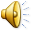 1.1 Informacioni sistemi: Osnovni koncepti i definicije 
1.2 Globalna platforma zasnovana na web-u
1.3 Pritisci koji se javljaju u poslovanju, organizaciona rešenja i podrška IT
1.4 Zašto su važni informacioni sistemi
4
Ciljevi učenja
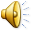 Napraviti razliku između podatka, informacije i znanja.
Napraviti razliku između infrastrukture informacione tehnologije i arhitekture informacione tehnologije.
Objasnite komponente računarski podržanih informacionih sistema.
Opisati globalno poslovno okruženje i novu infrastrukturu informacione tehnologije.
Razmotriti odnose između pritisaka koji se javljaju u poslovanju, organizacionih rešenja i informacionih sistema.
5
1.1 Informacioni sistemi: koncepti i definicije
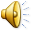 Podaci (Data Items). Elementarni opisi stvari, događaja, aktivnosti i transakcija, koji su zabeleženi, klasifikovani i sačuvani, ali nisu organizovani i ne nose konkretno značenje.

Informacije (Information).Podaci organizovani na takav način da imaju značenje i vrednost za primaoca.

Znanje (Knowledge). Podaci i/ili informacije koji su organizovani i obrađeni tako da omoguće primenu ranijeg razumevanja problema, iskustva, akumuliranog učenja i stručnog znanja na konkretan poslovni problem.
6
1.1 Informacioni sistemi: koncepti i definicije
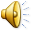 Arhitektura informacione tehnologije. Konceptualni, opšti plan svih informacionih resursa neke organizacije. To je ujedno vodič za tekuće operacije i nacrt za dalji razvoj.

Infrastruktura informacione tehnologije. Sastoji se od fizičkih objekata, komponenata IT, usluga i zaposlenih. Komponente su: hardver, softver i komunikacione tehnologije, ali i osoblje koje koristi tehnologiju da bi pružilo usluge.
7
Informacioni sistemi
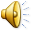 Informacioni sistem (IS). Prikupljaju, obrađuju, čuvaju, analiziraju i prosleđuju informacije za određene potrebe.

Računarski podržani informacioni sistemi. Informacioni sistemi koji koriste računarsku tehnologiju da bi obavili deo ili sve postavljene zadatke.
8
1.2 Globalna platforma zasnovana na vebu
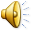 Tomas Fridman – stadijumi globalizacije:
Globalizacija 1.0 – 1492. do 1800. Brojno stanje ljudstva, količina konjskih snaga, količina snage vetra ili snaga države.
Globalizacija 2.0 – 1800. do 2000. Multinacionalne kompanije.
Globalizacija 3.0 – 2000. – pokreće je konvergencija 10 faktora - izravnjivači
9
1.2 Globalna platforma zasnovana na vebu
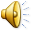 Fridmanovih deset izravnjivača
Pad Berlinskog zida
Netscape
Razvoj radnog softvera
Upload (predaja datoteka)
Spoljna saradnja (outsourcing)
Ofšore poslovanje
Lanac snabdevanja
Insourcing
Informisanje
Steroidi
10
1.3 Pritisci koji se javljaju u poslovanju, organizaciona rešenja i podrška IT
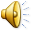 Tržišni pritisci
Globalna ekonomija i jaka konkurencija.
Promenjiva priroda radne snage.
Moćni kupci.
Tehnološki pritisci
Tehnološke inovacije i zastarelost.
Pretrpanost informacijama. 
Društveni/politički/zakonski pritisci
Društvena odgovornost.
Usklađenost sa državnim regulativama i smanjenjem regulativa.
Zaštita od terorističkih napada.
Etička pitanja
11
1.3 Pritisci koji se javljaju u poslovanju, organizaciona rešenja i podrška IT
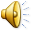 Organizaciona rešenja
Strategijski sistemi.
Usredsređenost na kupce.
Proizvodnja po porudžbini i masovno prilagođavanje kupcima.
Elektronsko poslovanje i elektronska trgovina.
12
1.4 Zašto su važni informacioni sistemi?
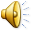 Informacioni sistemi su sastavni deo života!
Nude mogućnost za zaposlenje
Informacionu tehnologiju koriste sva odeljenja u organizaciji:
Analiza proizvoda
Analiza lokacije
Analiza pozicije
Analiza cene
13
Utvrđivanje gradiva
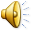 Razlika između podatka, informacije i znanja.
Razlika između arhitekture IT i IT infrastrukture.
Globalizacija poslovanja.
Pritisci koji se javljaju u poslovanju i organizaciona rešenja.
14